Система работы с одарёнными детьми в условиях реализации  ФГОС
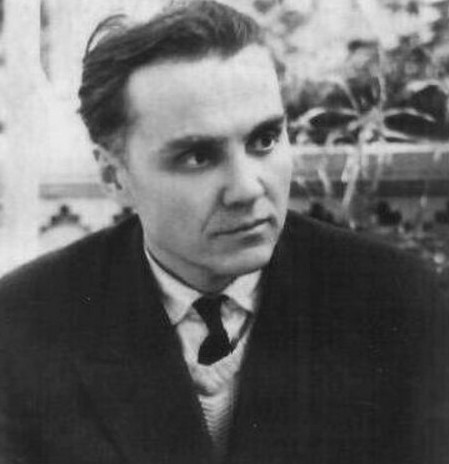 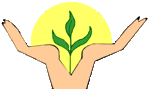 «Одарённость человека –
это маленький росточек, едва
проклюнувшийся из земли и
требующий к себе огромного 
внимания. Необходимо холить 
и лелеять, ухаживать за ним, 
сделать всё необходимое, чтобы
он вырос и дал обильный плод».
                             
         В. А. Сухомлинский
Одарённый ребенок — это ребенок, который выделяется яркими, очевидными, иногда выдающимися достижениями (или имеет внутренние предпосылки для таких достижений) в том или ином виде деятельности.
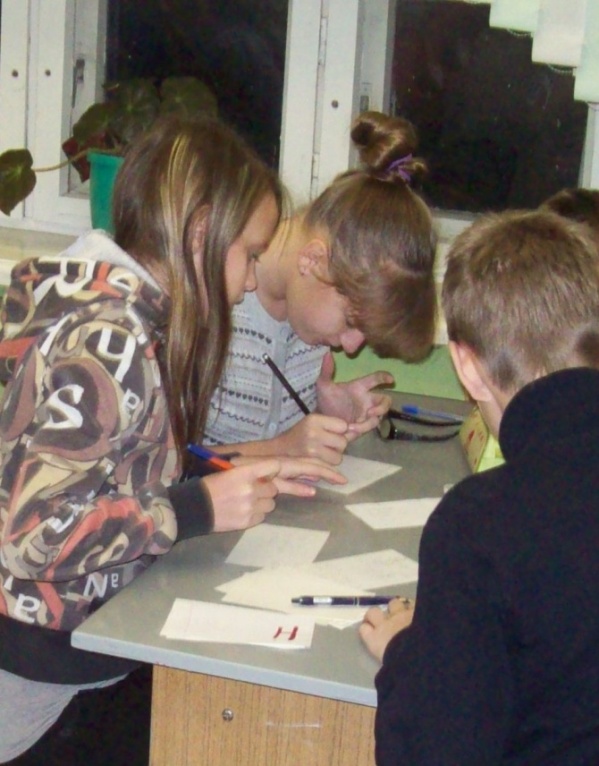 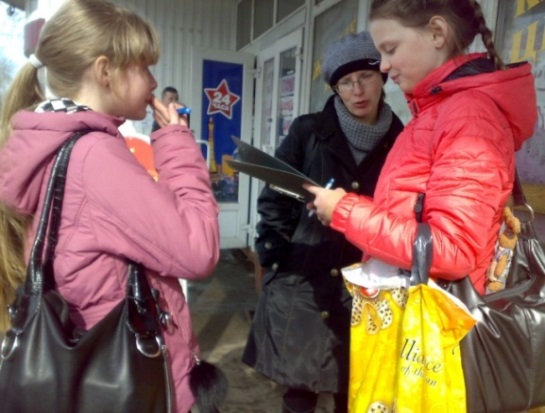 Виды одаренности:
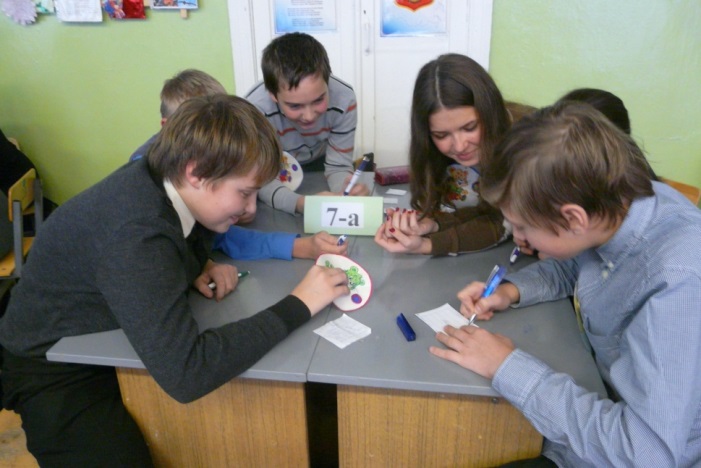 1. Интеллектуальная.
2. Творческая. 
3. Художественная.
4. Академическая.
5. Социальная (лидерская).
6. Спортивная.
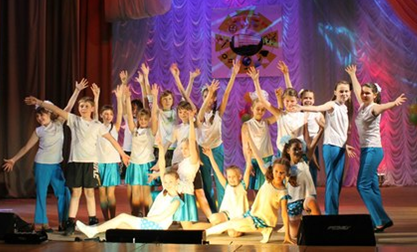 Приоритетная задача современного общества: 

создание  условий, обеспечивающих выявление и развитие одаренных детей,  реализацию их потенциальных возможностей.
Цель работы:
Обеспечить возможности  самореализации личности в различных видах деятельности.  
Задачи:
Создание системы внеурочной работы с учащимися.
Развитие массовых, групповых и индивидуальных форм внеурочной деятельности.
Организация исследовательской работы учащихся.
Выявление одаренных детей
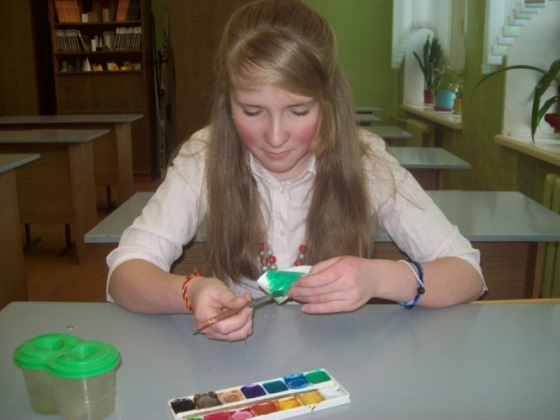 Для выявления одаренности важно вовлекать ребенка в те формы активности, которые соответствуют его склонностям и интересам.
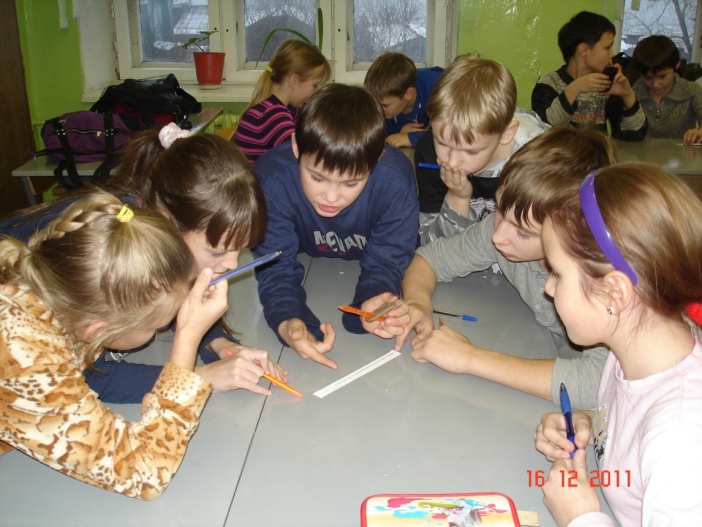 В среднем и старшем звене  вовлечение в исследовательскую и проектную деятельность.
В раннем возрасте желательно включение в игровые ситуации.
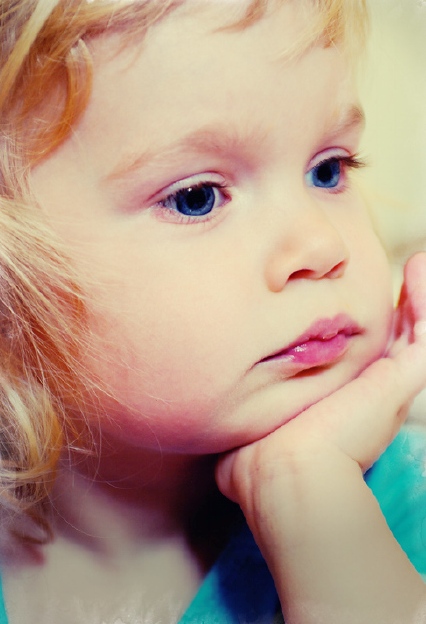 Диагностика 
одаренности:
Методика «Интеллектуальный портрет»
Методика «Карта одаренности»
Методика оценки общей одаренности
Индивидуальный образовательный маршрут Вольф Алины
Область одаренности
Диагностика
Планирование работы на год
Участие в работе кружков
Индивидуальная подготовка к олимпиадам
Проблемные и творческие задания на уроках
Участие в различных конкурсах
Участие в исследовательской работе
Подведение итогов, анализ результатов работы
Принципы деятельности в работе с одаренными детьми
Максимального разнообразия предоставленных возможностей для развития личности; 

2.  Возрастания роли внеурочной деятельности; 

3.  Индивидуализации и дифференциации обучения; 

4.  Создания условий для совместной работы учащихся при  
     минимальном участии учителя; 

5.  Свободы выбора учащимся дополнительных 
     образовательных услуг, помощи, наставничества.
Формы работы с одаренными детьми:
1. классно - урочная (работа в парах, в малых 
    группах); 
2. групповые  и индивидуальные занятия, 
    элективные курсы и предметы; 
3. занятия исследовательской  и проектной    
    деятельностью; 
4. консультирование по возникшей проблеме; 
5. участие в олимпиадах, конкурсах и 
    викторинах; 
6. научно - практические конференции;
7. интеллектуальные марафоны; 
8. деловые игры и путешествия; 
9. творческие и разноуровневые задания, 
    тесты и тренажеры.
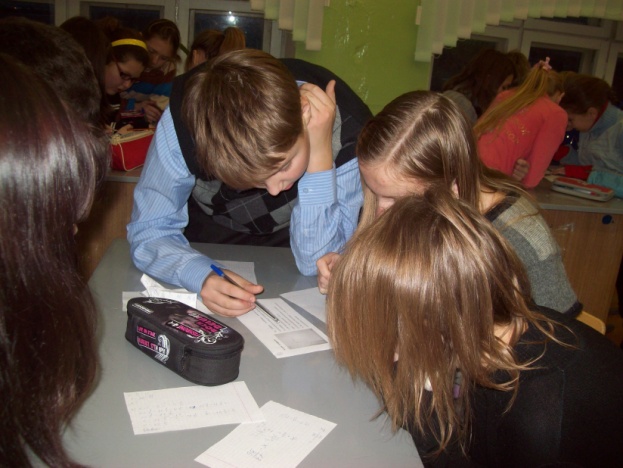